Межпредметные связи в исследовательской деятельности учащихся
Учитель химии МОУ СОШ №34 г. Тихорецка 
Н.М.Соколова
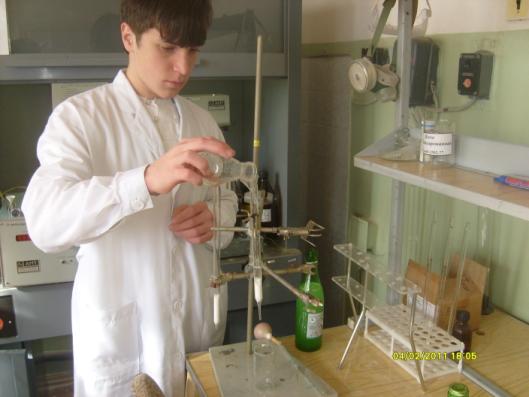 Исследовательские работы школьников представляют собой одну из наиболее
перспективных форм обучения, как в плане подготовки кадров для проведения научно-
исследовательских разработок, так и в плане личностного развития выполняющего такую
работу школьника.
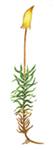 Научными руководителями в таких случаях, как правило,
выступают школьные учителя, специализирующиеся в конкретной области, так что вполне
закономерно, что сами работы в большинстве случаев могут быть чётко соотнесены с тем или
иным школьным предметом. Это воспринимается как нормальное явление.
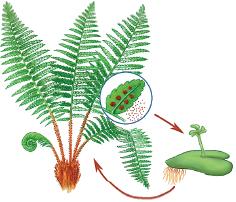 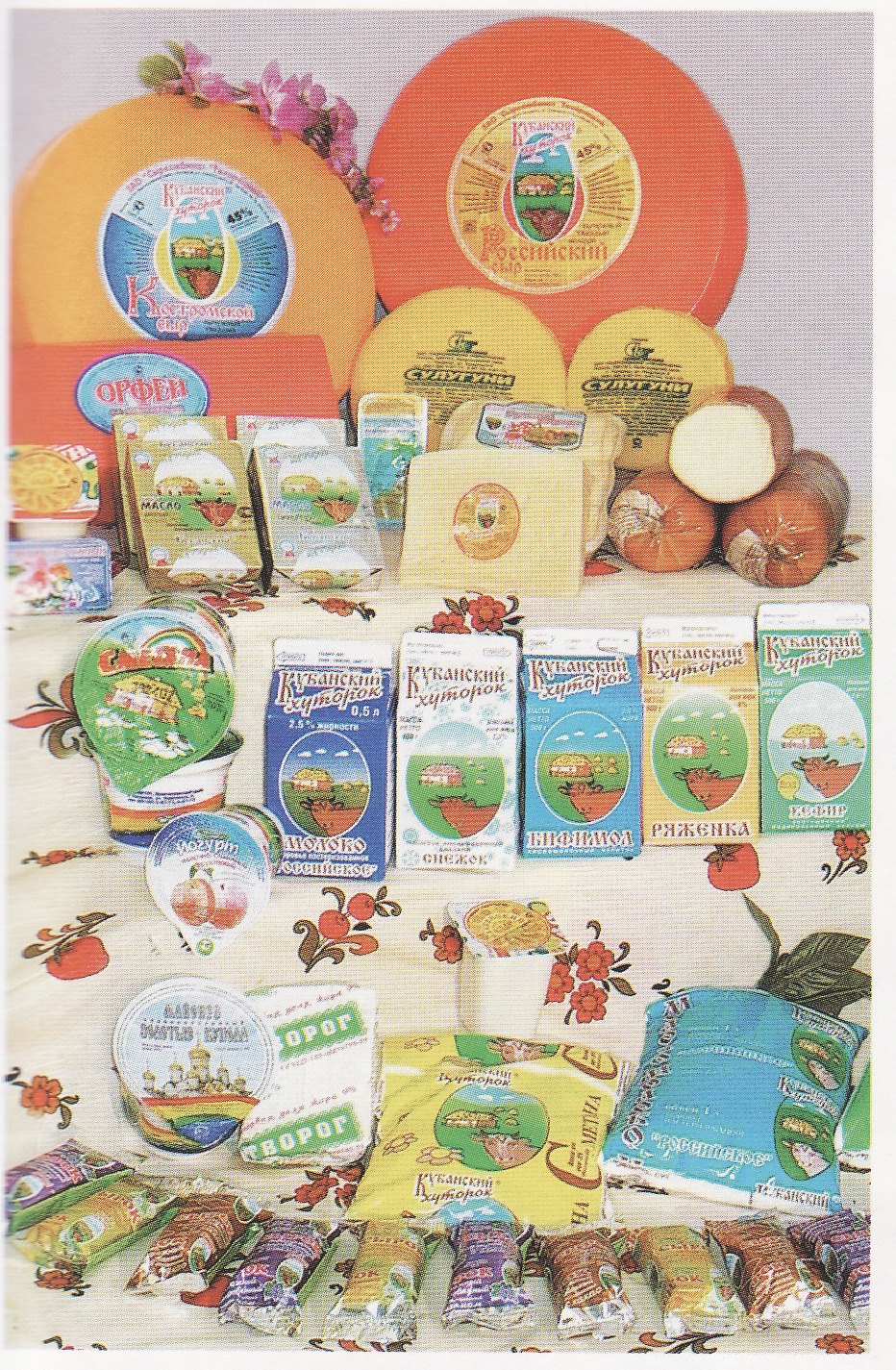 Научно-практическая конференция 
"Эврика"
Изучение микрофлоры
уисломолочных продуктов
"Сыркомбината Тихорецкого"
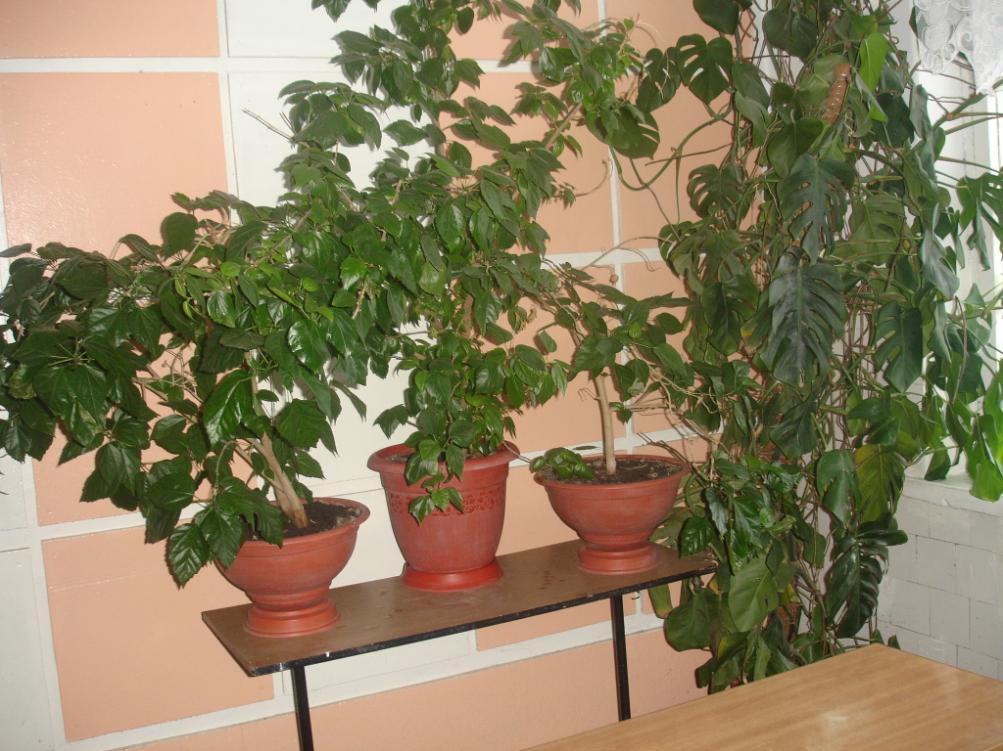 Научно-практическая конференция 
"Эврика"
"Исследование 
содержания кислорода в воздухе классных комнат 
средней школы №4 города Тихорецка".
Замыкание на конкретном предмете порой 
чревато превращением работы в вещь в себе, в
исследование ради него самого безо всякого 
осмысленного практического выхода.
В современной науке (а школьное исследование 
при любых условиях в какой-то мере
науку моделирует) процессы интеграции 
различных дисциплин очень глубоки.
   Часто это приводит к созданию смежных 
дисциплин и даже путанице в них (сравните,
например, химическую физику и физическую 
химию - разница вовсе не очевидна).
В значительной мере
это обусловлено активным обменом методами работы и приборами между различными
областями науки
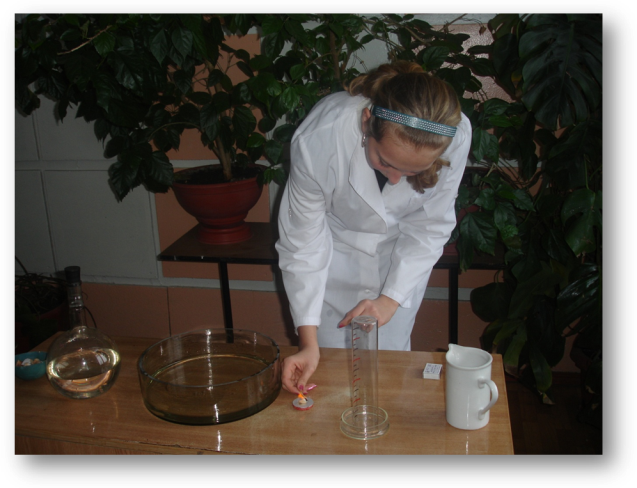 Есть
примеры, касающиеся применения биологических методов для химии и, в первую очередь,
экологии .
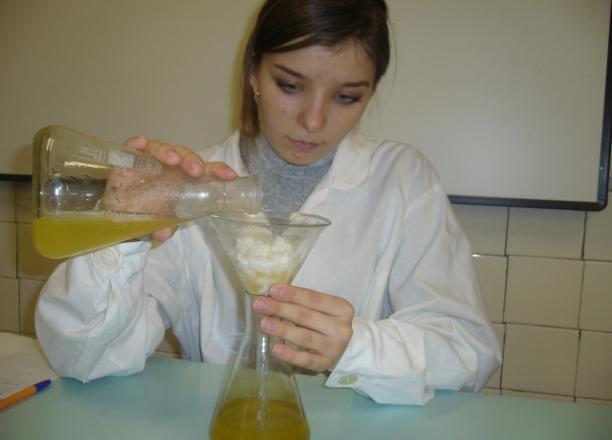 Благодаря обмену
методиками грани между науками размываются, и очень часто на стыке возникают новые
продуктивные идеи или перспективные научные направления.
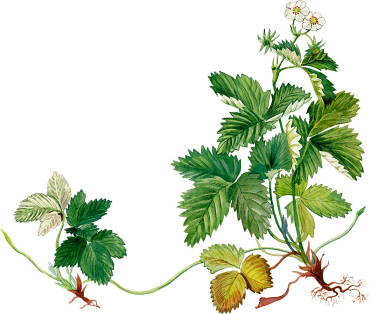 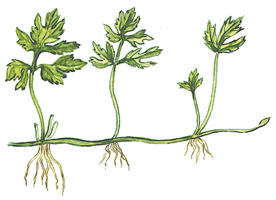 Исходя из подобных тенденций, можно сказать, что наиболее перспективными
представляются школьные исследования, подключающие материал сразу нескольких
предметов.
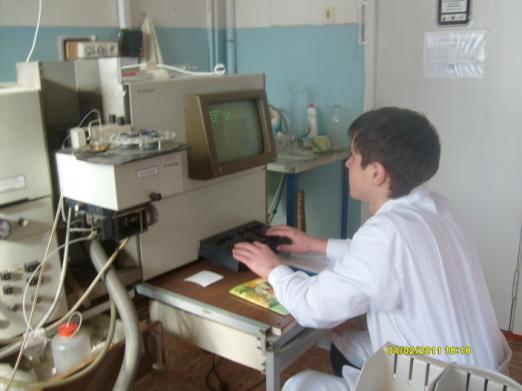 В идеале школьнику следует предлагать задачи,
 в которых он может применить
максимальное количество имеющихся у него 
знаний. В этом случае возрастает мотивация
расширения кругозора юного исследователя в 
процессе работы, пусть при этом и будет
преобладать какое-то конкретное направление, 
соответствующее тому или иному школьному
предмету. 
Более того, в исследовании можно заранее запланировать точки ветвления, в
которых школьник сам сможет выбирать дальнейшее направление своего развития.
При
достаточной продолжительности исследования существует возможность попробовать
различные пути. А при наличии достаточного количества желающих можно создать команду
школьников, которая будет прорабатывать несколько вариантов параллельно друг другу во
взаимодействии.
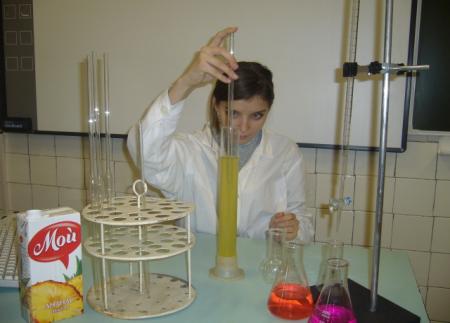 Вышесказанное справедливо при соблюдении следующих условий:

1. Работа со школьниками начиная с восьмого или девятого класса по принципу « чем раньше, тем лучше»

 2.Постановка задачи может подразумевать как   субъективную новизну исследования, так и новизну объективную;

   3. Активное использование научной литературы, в том числе периодики и Интернет-ресурсов.
Химия и история.
       Работа ученика 5 класса Бесчастного Евгения на тему «Роль Н. К. Байбакова  в развитии нефтегазовой промышленности в Краснодарском крае» заняла 2 место в муниципальном конкурсе рефератов им .Н.К.Байбакова. среди старшеклассников
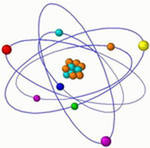 Химия и экология.
 Работу ученица Быкова Алёна  начала  в 8 и завершила в 9 классе. Тема:«Исследование содержания кислорода в воздухе классных комнат школы» 
Использованный довольно простой метод определения содержания кислорода в воздухе дал интересные результаты. Работа стала дипломантом Всероссийского конкурса им. Вернадского.
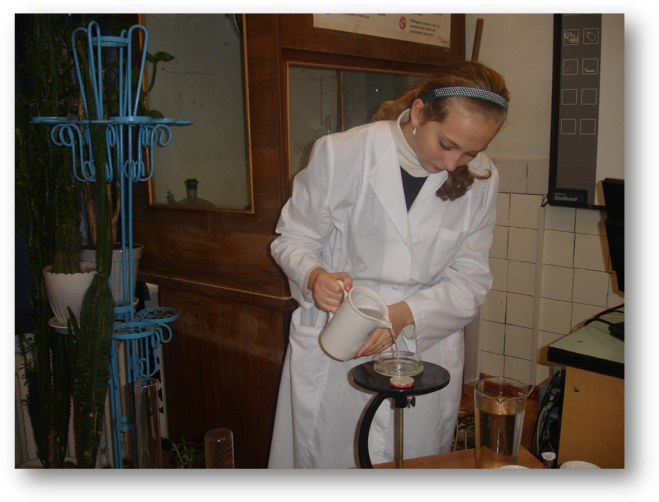 Химия и биология.
 « Изучение микрофлоры кисломолочных продуктов, влияние некоторых факторов на её развитие». Интереснейший объект биологии. (конкретно – микробиологии) Большой интерес вызвал у ученицы 9 класса Быковой Кристины процесс фотографирования изображения в микроскопе.
 Работа стала дипломантом Всероссийского конкурса им. Вернадского
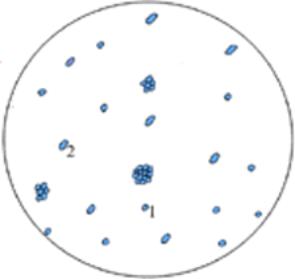 Химия и экология. Работа ученика 10 класса Мурадханова Руслана. Тема - «Исследование экологических проблем, связанных с деятельностью автомобильных моек Тихорецкого района».
Работа стала победителем в номинации краевого конкурса научно-исследовательских работ им. Н.К.Байбакова.
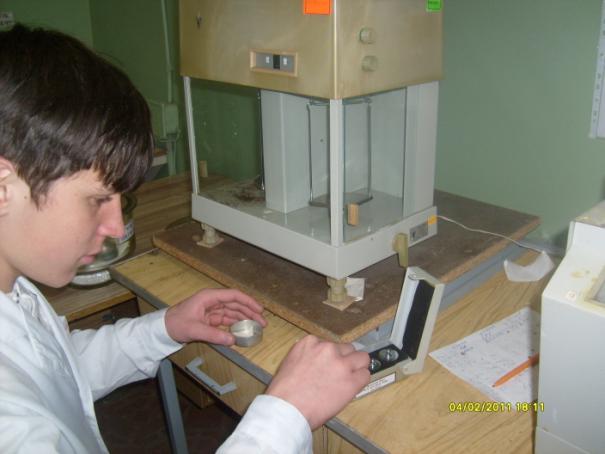 Химия и экология
 Работа ученика 9 класса Туфикова Евгения «Влияние деятельности промплощадки «Тихорецкая» ТРУМН на экологическую обстановку Тихорецкого района.» 
Работа заняла 3 место в конкурсе «Семейные экологические проекты».
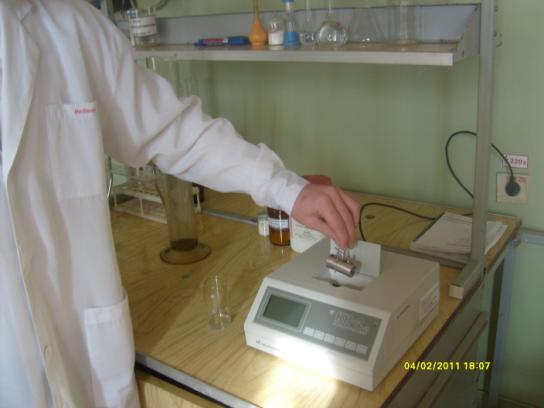 Химия и экономика
 Работа ученика 11 класса Мацегорова Сергея на тему « Экономическое обоснование необходимости развития  в Тихорецком районе производств химической направленности».
Работа стала победителем краевого конкурса в рамках научно-практической конференции Малой академии наук учащихся на Кубани в 2010-2011 году.


Все перечисленные работы участвовали в муниципальном этапе конкурса «Эврика».
Основные проблемы при организации работы с использованием  межпредметных связей.
 1.Низкий уровень заинтересованности большинства учащихся  в проведении исследовательских работ.
  2. Дефицит времени учителя в связи с необходимостью выполнения им в школе во внеурочное время заданий, несвойственных для учителя химии .
  3.Отсутствие необходимого оборудования и приборов в   школьной лаборатории.
необоснованный запрет со стороны Наркоконтроля на использование и требование уничтожения некоторых реактивов, входящих в перечень школьной химической лаборатории.
  4.Отсутствие в рамках Научно-практической конференции « Эврика»  межпредметных  секций.